تابلوی کسب و کار
زبانی مشترک برای توصیف، مصورسازی، ارزیابی و تغییر مدل های کسب و کار
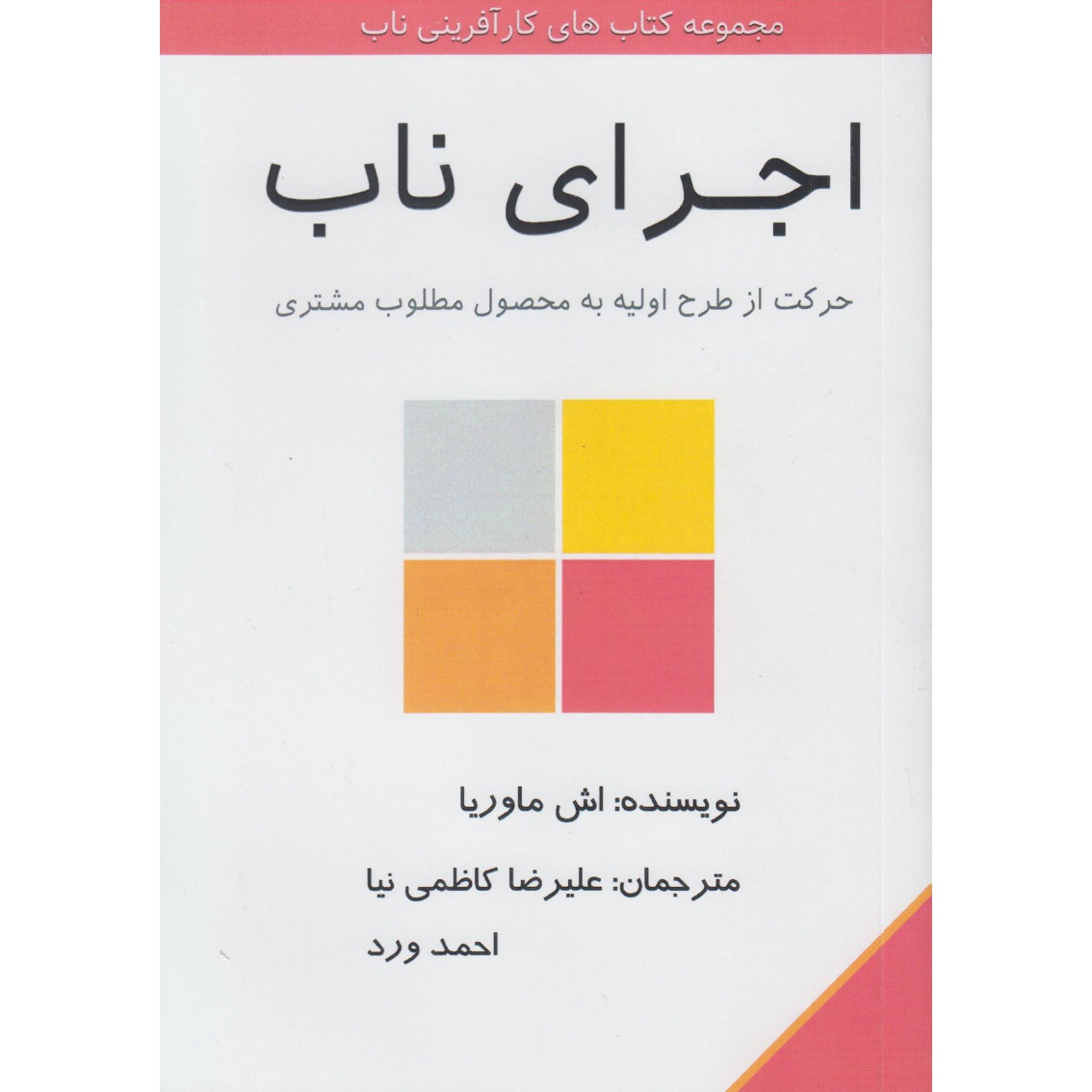 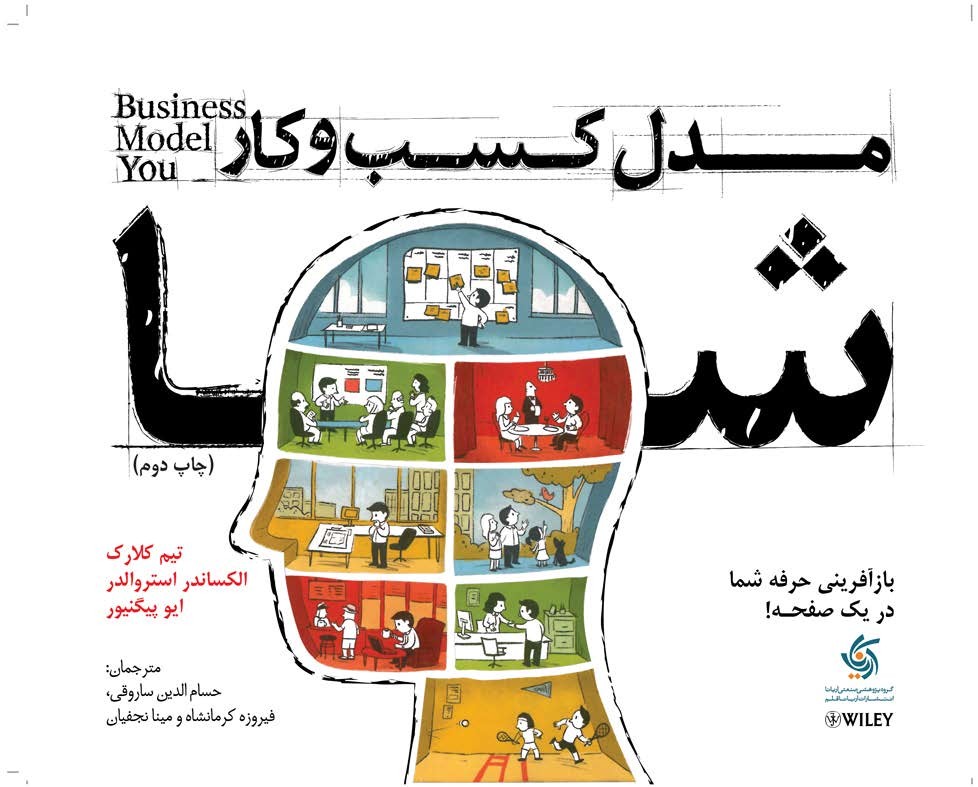 دکتر وجیهه وفایی- 98
*تعریف مدل کسب و کار
منطق یک شرکت در چگونگی، خلق، ارائه و کسب ارزش را توصیف می کند.
به زبان ساده، یک مدل کسب و کار؛ ساختار، اجزا، نیازمندی ها، شکل گیری، پیکره، تا حدودی نحوه کارکرد کسب و کار ما را مشخص می کند.
 به شما کمک می کند بفهمید کسب و کارتان واقعا چیست!
 از چه اجزایی تشکیل می شود، چگونه باید تامین مالی شود!
 روش کار شما در بازار چگونه خواهد بود. رقبا، مشتریان چه کسانی و محصولات شما چه چیزی هستند!
تابلوی کسب و کار
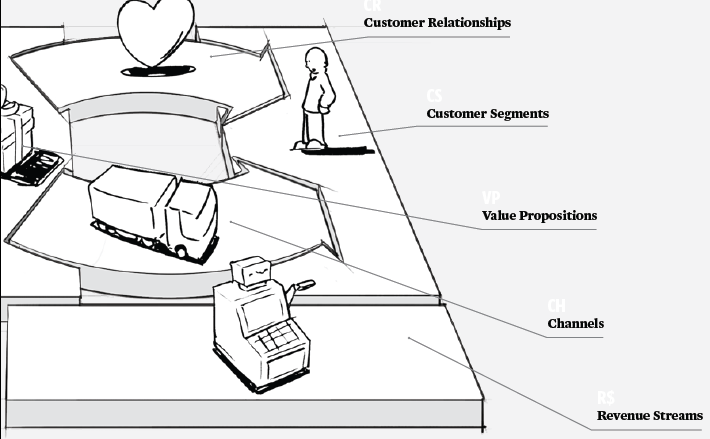 * نه جزء سازنده مدل کسب و کار
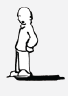 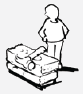 منابع کلیدی: دارایی ها

فعالیت های کلیدی: فعالیت های مورد نیاز برای انجام کار
مشارکت های کلیدی: برون سپاری فعالیتها یا کسب منابع از خارج سازمان
ساختار هزینه: 
  عناصری از کسب و کار که تولید هزینه می کنند
بخش های مشتری: هر سازمان به یک یا چند بخش از مشتریان خدمت می کند.
ارزش های پیشنهادی: حل مشکل مشتریان و برآوردن نیاز های او
کانال ها: کانال های ارتباطی توزیع و فروش
ارتباط با مشتری: ایجاد و حفظ ارتباط با مشتریان
جریان های درآمدی:
   ارزش های پیشنهادی که به مشتریان داده می شوند تولید در آمد می کنند
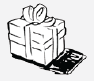 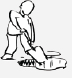 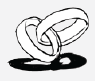 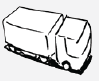 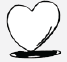 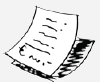 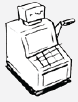 بخش های مشتریان
ما برای چه کسانی ارزش خلق می کنیم؟

                 مهمترین مشتریان ما چه کسانی هستند؟
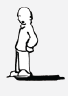 بخش های مشتری
مشتریان قلب هر مدل کسب و کار را تشکیل می دهند.
برآورده کردن بهتر نیازهای مشتریان مستلزم گروه بندی کردن آنها بر اساس ویژگیها، رفتارها و نیازهای مشترکشان است.
به کدام گروه ها خدمت ارائه شود و از کدام گروه ها چشم پوشی شود؟
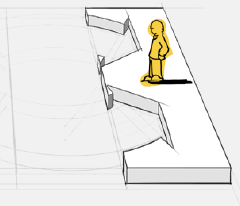 [Speaker Notes: مشتریان را نمیتوان همه در نظر گرفت. 
قشربندی کردن مشتریان در سایت دیوار؟ رنج سنی: 14 تا 60، مناسب برای قشر متوسط به پایین (وضع درامدی مردم). افراد لاکچری مشتری دیوار نیستند.
برای جذب بازار نبوه از کانال های ارتباطی عمومی استفاده می شود: صدا و سیما، بیل بورد، رادیو و... مثل آلیس، مواد غذایی ساده، تن ماهی و ... نیاز به تبلیغات زیاد دارد. مثل کوکاکولا.
اسنپ مرحله به مرحله جامعه مشتریانش را اضافه کرد: دسته بندی از نظر منطقه جغرافیایی (شروع از یک منطقه تهران)، رنج سنی افراد جوان و دانشجویان که دنبال اپلیکشین های جدید و کار با گوشی بودند. تبلیغات اپ خود در سایتهای پربازیز و جوان پسند، جایزه به معرفی کنندگان اپ به دیگران.]
انواع بخش های مشتری
بازار انبوه (Mass Market)

بازار گوشه ای (Ntich Market)

بخش بندی شده (Segmented Market)

متنوع (Diversified Market)

بازارهای چند وجهی (multi dimensional platform)
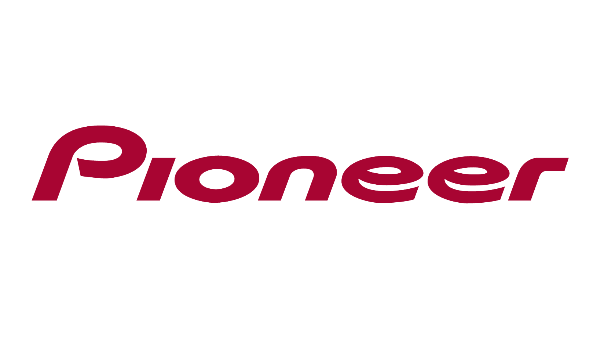 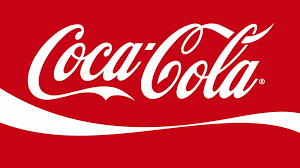 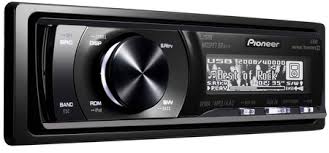 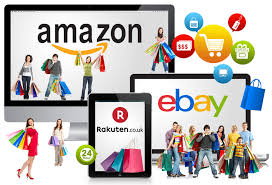 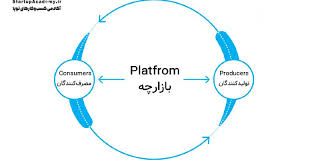 ارزش های پیشنهادی
چه ارزش هایی را به مشتریان ارائه می کنیم؟
به حل کدامیک از مشکلات مشتریان خود کمک می کنیم؟
چه نیازهای از مشتریان را برآورده می کنیم؟
چه بسته ای از محصولات و خدمات را به هر بخش از مشتریان پیشنهاد می کنیم؟
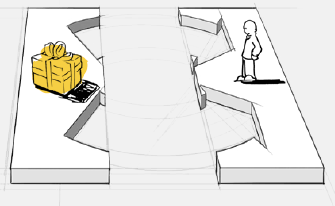 سیر تکامل ارزش
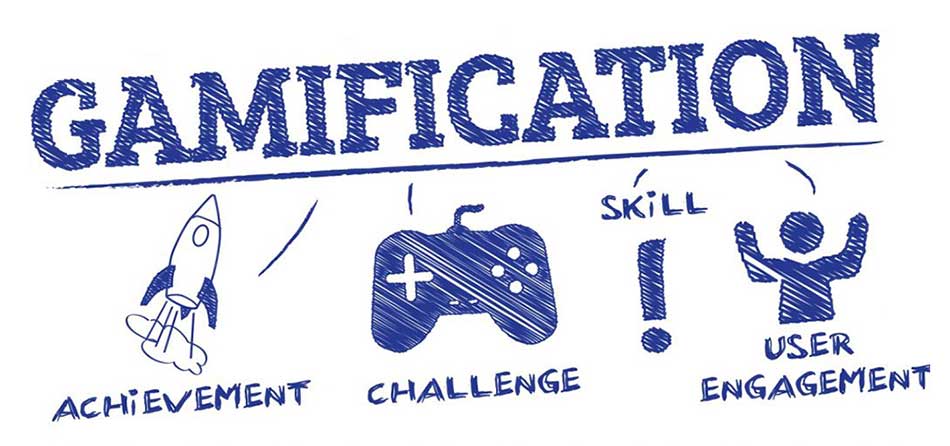 ارزش های پیشنهادی
ارزش ها ممکن است کمی (قیمت، سرعت خدمت رسانی) یا کیفی (طراحی، تجربه مشتری) باشند.
قیمت
کاهش هزینه
کاهش ریسک
قابلیت دسترسی
راحتی/ قابلیت استفاده
تازگی
عملکرد
سفارشی سازی
انجام کامل کار
طراحی
برند/ مقام و منزلت
کانال ها
کانال های ارتباطی، توزیع و فروش، واسط میان یک شرکت با مشتریان آن و نقطه تماس با آنها می باشد. 

وظایف کانال ها:
ارائه ارزش پیشنهادی به مشتریان
کمک به مشتریان برای ارزیابی ارزش پیشنهادی
فراهم کردن خدمات پس از فروش برای مشتریان
افزایش آگاهی مشتریان در مورد محصول و خدمات شرکت
فراهم آوردن امکان خرید محصولات و خدمات خاص مشتریان
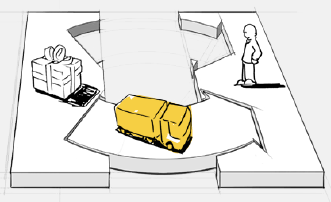 کانال ها
بخش های مختلف مشتریان، چه کانالهایی را برای دسترسی ترجیح میدهند؟
ما هم اکنون به کدام کانالها دسترسی داریم؟ کدامیک به سلایق و خواسته های مشتریان نزدیکتر است؟
کدامیک برای ما به بهترین شکل کار می کند؟ کدامیک به صرفه تر است؟
ارتباط با مشتری
نوع رابطه با مشتریان در هر یک از مراحل ”جذب مشتری، حفظ مشتری، افزایش میزان فروش“ چگونه است؟
هریک از مشتریان ما انتظار برقراری و حفظ چه نوع ارتباطی را دارند؟
کدامیک از این روابط را می توانیم ایجاد  کنیم؟ هزینه برقراری این روابط چقدر است؟
ایا این روش با بقیه بخش های مدل همخونی دارد؟
ارتباط با مشتری
کمک شخصی
کمک شخصی اختصاصی
خدمات خودکار (سلف سرویس)
جوامع
خلق مشترک
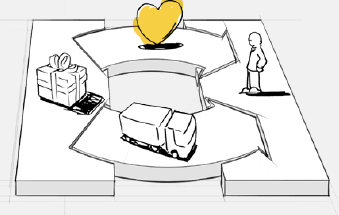 جریان های درآمدی
مشتریان قلب شرکت و جریان های درآمدی شریان های آن را تشکیل می دهند.
مشتریان ما واقعا برای چه ارزشی تمایل به پرداخت پول دارند؟
آنها ترجیح می دهند چگونه پول بپردازند؟
هر جریان درآمدی چه سهمی از کل درآمدها را به خود اختصاص می دهد؟
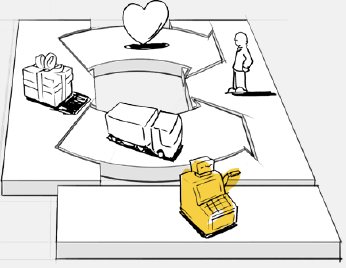 دکتر وجیهه وفایی- 98
جریان های در آمدی
را ه های گوناگونی برای ایجاد جریان درآمدی وجود دارد.
فروش دارایی
حق استفاده
فروختن یا نفروختن خدمت
حق عضویت
پرداخت جریمه یا دیرکرد
قرض دادن/ اجاره دادن/ لیزینگ
اعطای حق امتیاز
دستمزد کارگذاری
انجام تبلیغات
فروش اطلاعات
سود ناشی از خواب پول در بانک
روش های ترکیبی
دو نوع اصلی جریان های درامدی
درآمد تراکنشی: کسب و کارهایی که مشتری یکبار خرید در مدت زمانی طولانی دارد. 

درآمد تکرارپذیر: پرداخت های مکرر مشتریان در قبال ارائه یک ارزش: کیف و کفش و ...
منابع کلیدی
مهمترین دارایی های مورد تیاز برای عملکرد صحیح کسب و کار را گویند.
این منابع شرکت را قادر می سازد تا ارزش پیشنهادی خود را خلق و به مشتریان ارائه کند. ارتباط با بخش مشتری را حفظ و کسب  درآمد نماید.

ارزش های پیشنهادی ما به چه منابع کلیدی، نیاز دارد؟
کانال های توزیع نیازمند چه منابعی هستند؟
برای ارتباط با مشتری باید چه منابعی را درنظر بگیریم؟
جریان های درآمدی با چه منابعی افزایش می یابند؟
منابع کلیدی
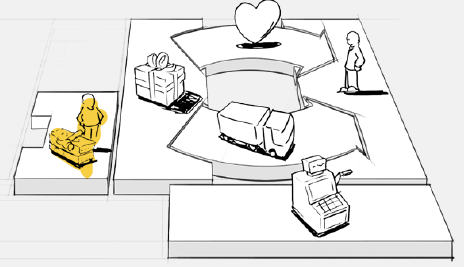 فیزیکی
 معنوی
 انسانی
 مالی
[Speaker Notes: فیزیکی: والمارت]
فعالیت های کلیدی
مهمترین کارهای مورد نیاز برای عملکرد صحیح کسب و کار را تشریح می کند.
ارزش های پیشنهادی ما به چه فعالیت کلیدی، نیاز دارد؟
کانال های توزیع نیازمند چه فعالیتهای کلیدی هستند؟
برای ارتباط با مشتری باید چه فعالیتهای کلیدی را درنظر بگیریم؟
جریان های درآمدی با چه فعالیتهای کلیدی افزایش می یابند؟
تولید
حل مسئله
پلتفرم/ شبکه
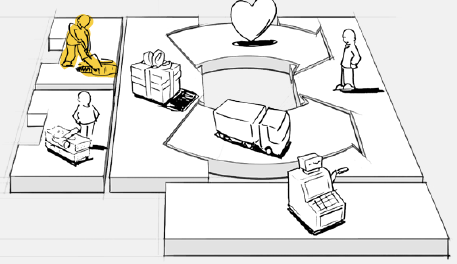 مشارکت های کلیدی
شبکه ای از تامین کنندگان و شرکا را توصیف می کند که باعث عملکرد صحیح کسب و کار می شوند.
سه انگیزه برای ایجاد شراکت وجود دارد:
 بهینه سازی و صرفه اقتصادی ناشی از مقیاس
کاهش ریسک و عدم قطعیت
 کسب منابع و فعالیت های خاص
شرکای کلیدی ما چه کسانی هستند؟
تامین کنندگان کلیدی ما چه کسانی هستند؟
کدامیک از منابع کلیدی را از طریق شرکا به دست آوریم؟
کدامیک از فعالیت های کلیدی ما را شرکای ما می توانند انجام دهند؟
مشارکت های کلیدی
چهار نوع مختلف مشارکت عبارتند از:
ائتلاف های استراتژیک بین شرکت هایی که رقیب هم نیستند.
همکاری با رقبا، مشارکت استراتژیک بین رقبا
سرمایه گذاری مشترک برای ایجاد کسب و کار های جدید
روابط خریدار – تامین کننده برای حصول اطمینان از تامین ملزومات
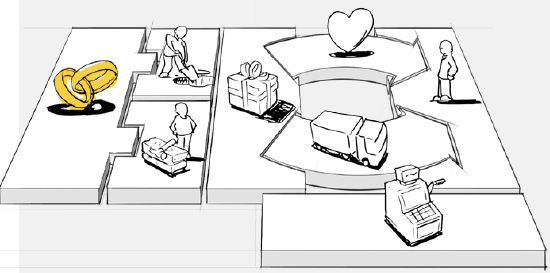 ساختار هزینه ها
انواع کسب و کار ها بر مبنای هزینه
انواع هزینه ها
هزینه های ثابت
هزینه های متغیر
صرفه اقتصادی ناشی از مقیاس
صرفه اقتصادی ناشی از محدوده
هزینه محور







ارزش محور
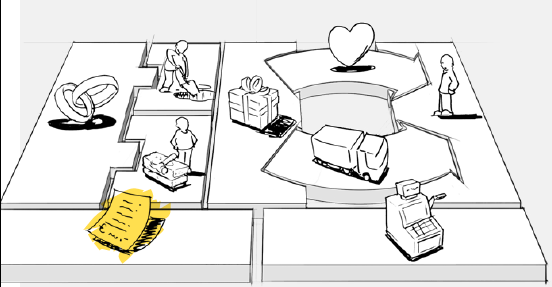 دکتر وجیهه وفایی- 98
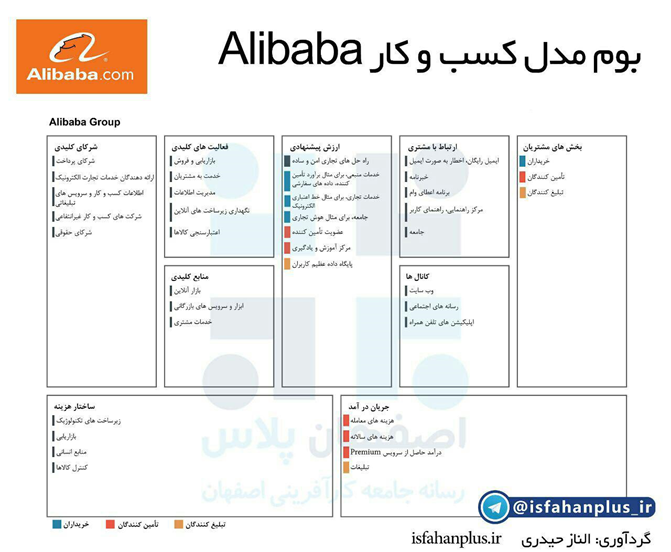 دکتر وجیهه وفایی- 98
[Speaker Notes: علی بابا که سایت معامله]